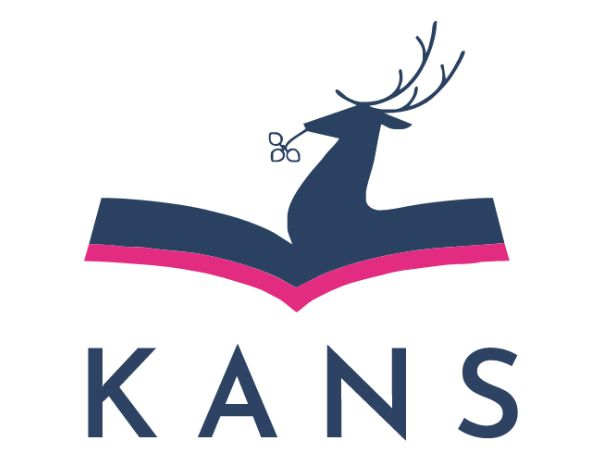 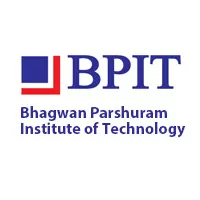 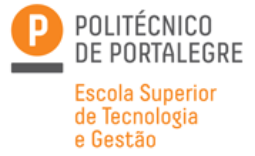 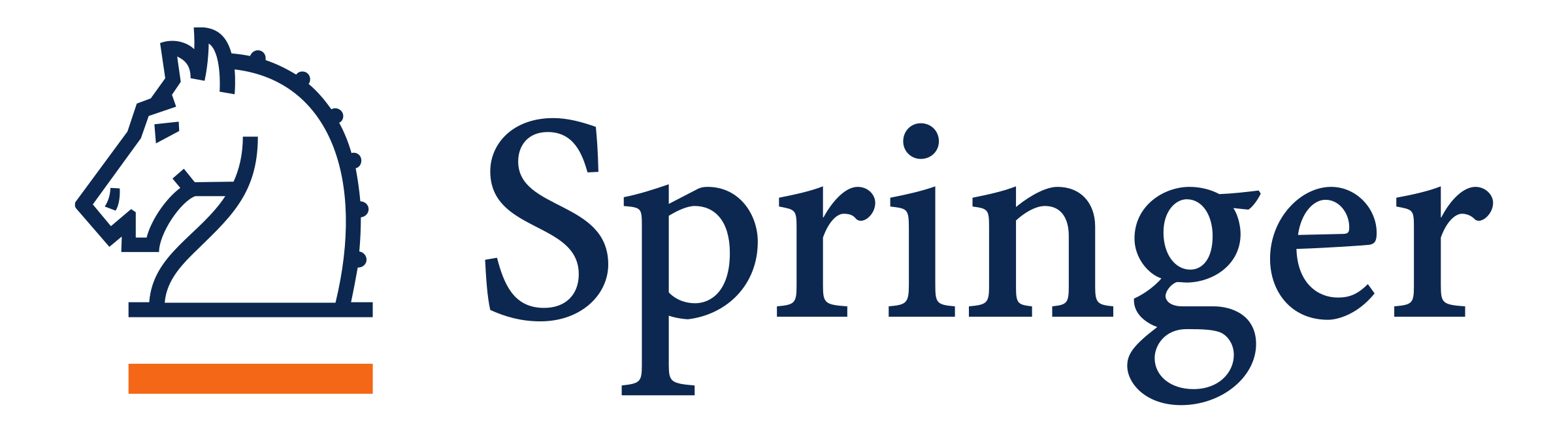 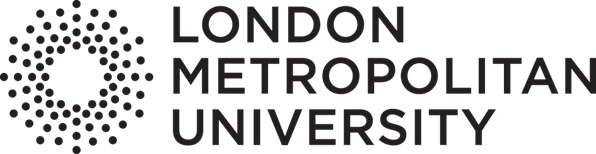 4th International Conference on Data Analytics & Management 
(ICDAM-2023)
23rd & 24th June 2023


TITLE OF PAPER

Authors

Affiliation of Presenting Author
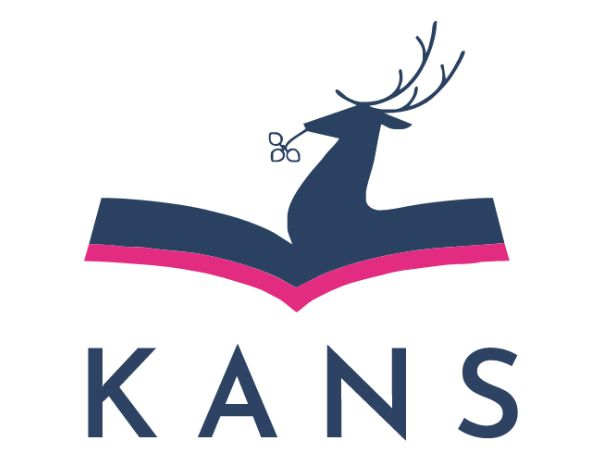 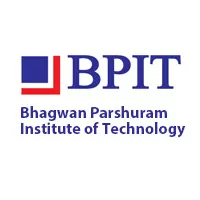 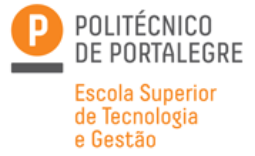 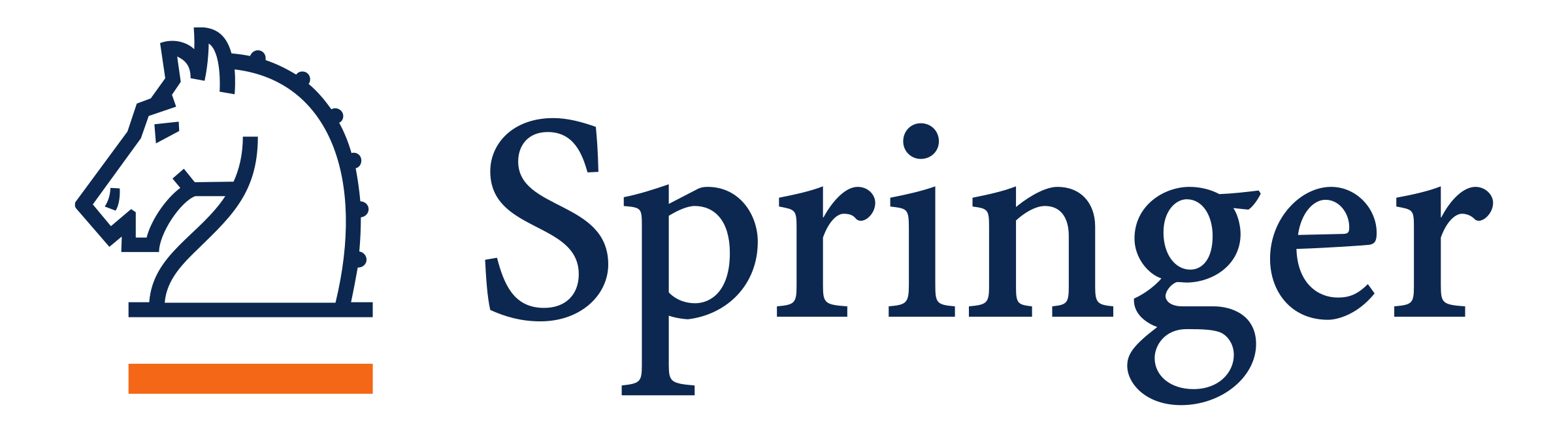 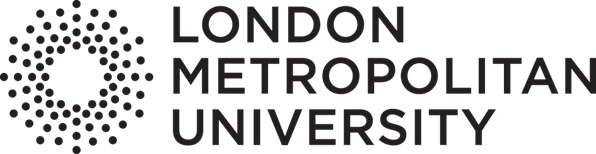 1. INDEX:
4th International Conference on Data Analytics & Management (ICDAM-2023)
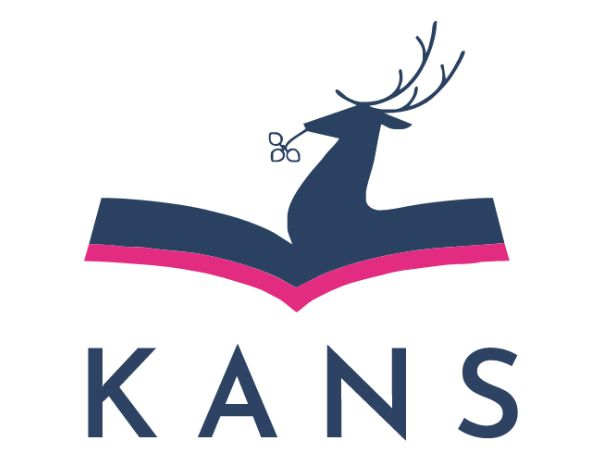 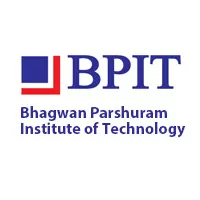 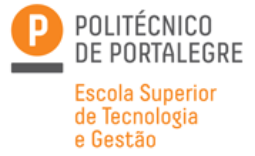 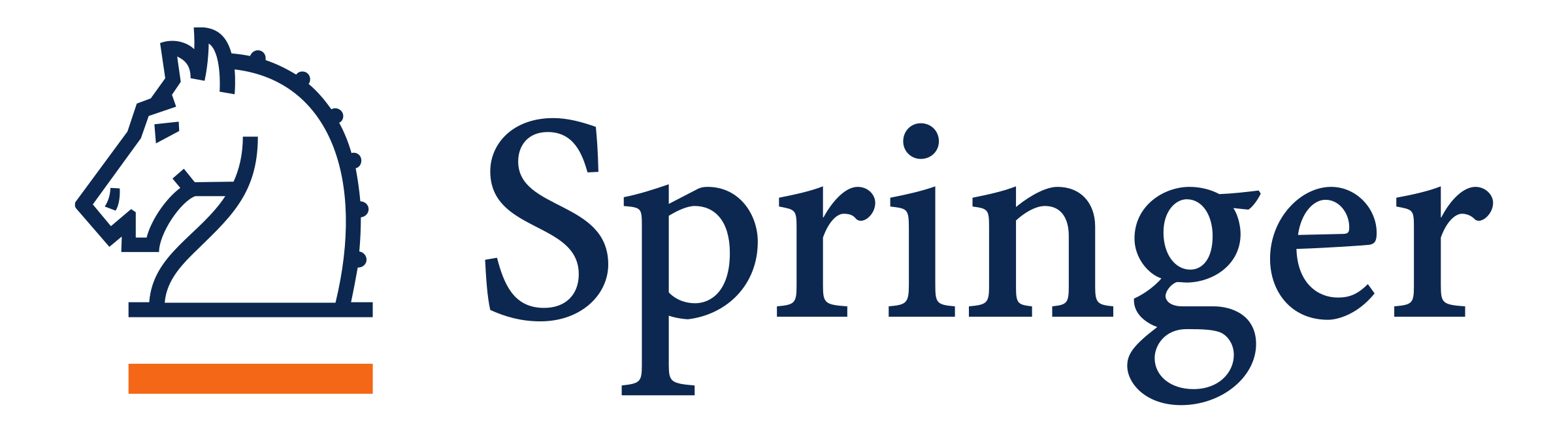 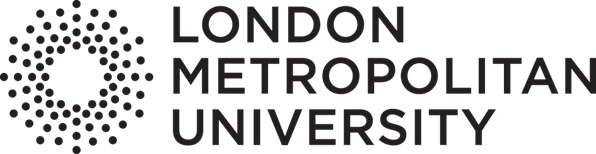 2. ABSTRACT:
4th International Conference on Data Analytics & Management (ICDAM-2023)
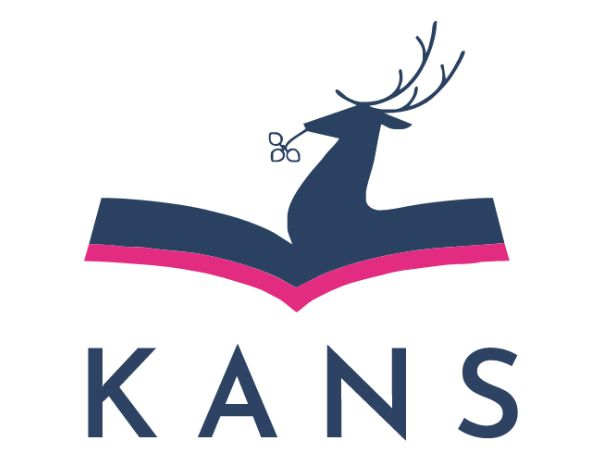 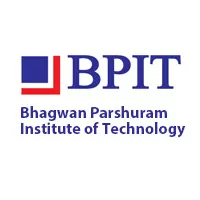 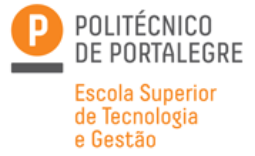 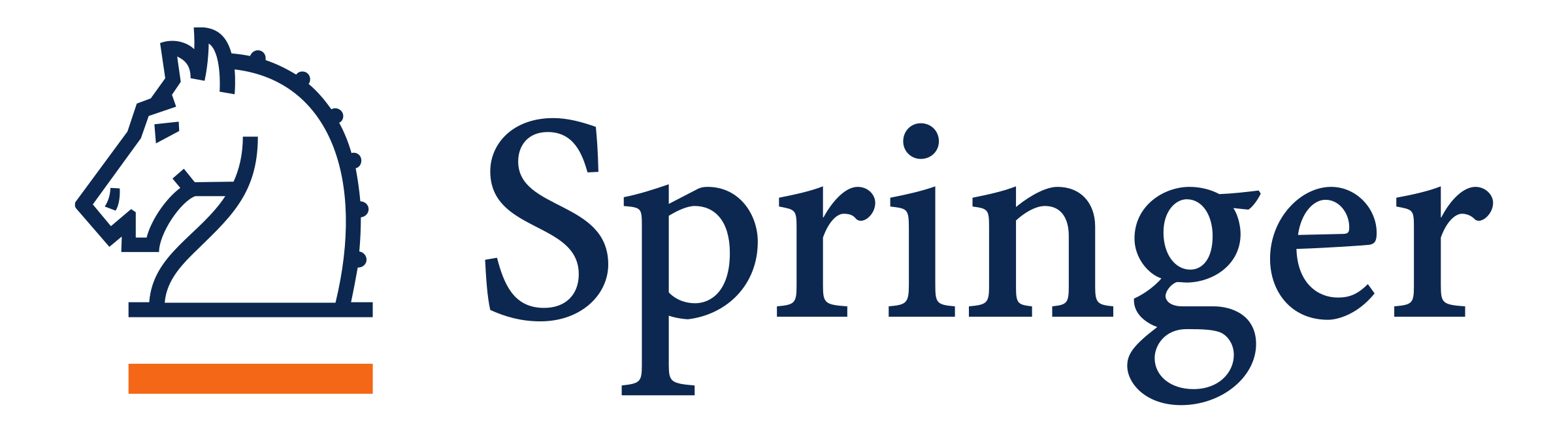 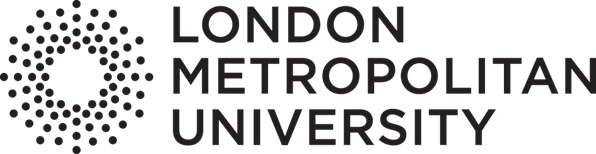 3. INTRODUCTION:
4th International Conference on Data Analytics & Management (ICDAM-2023)
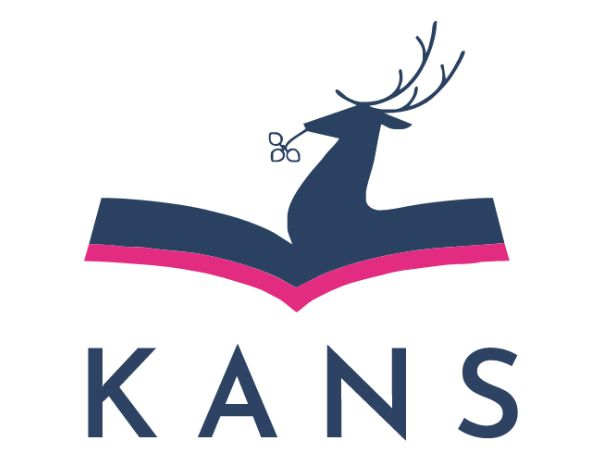 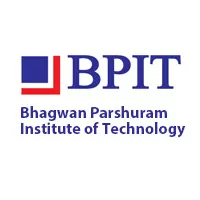 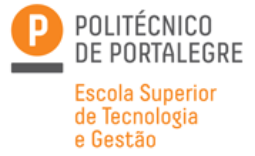 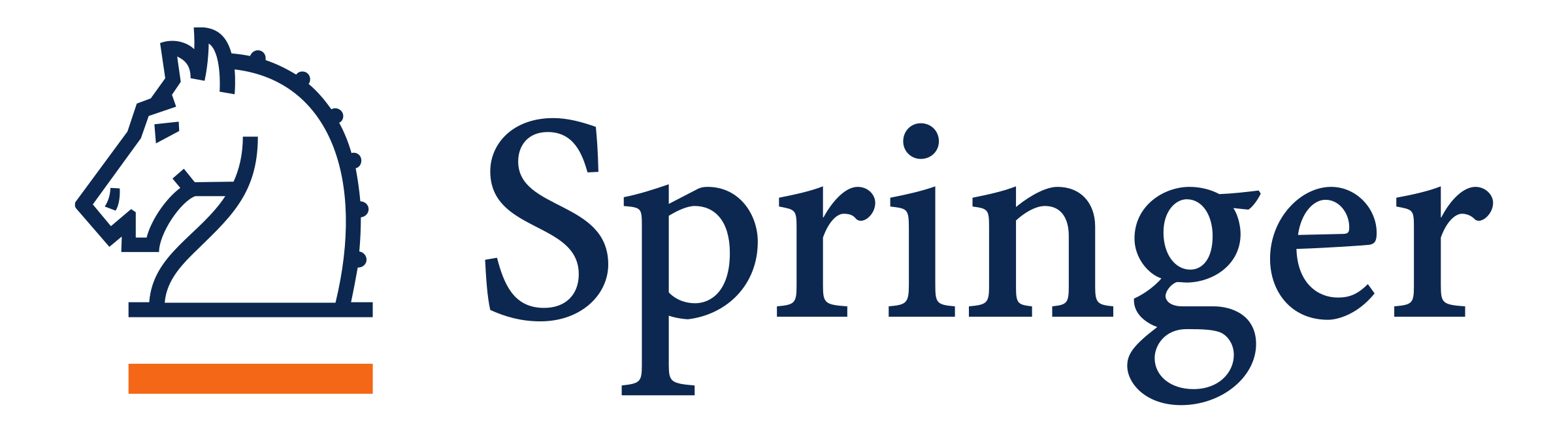 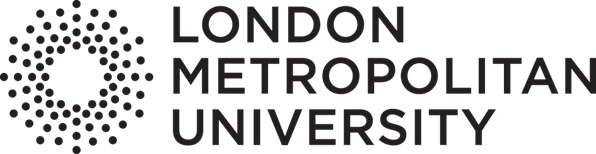 4. LITERATURE REVIEW :



NOTE : TRY TO PUT IN A TABULAR FORM
4th International Conference on Data Analytics & Management (ICDAM-2023)
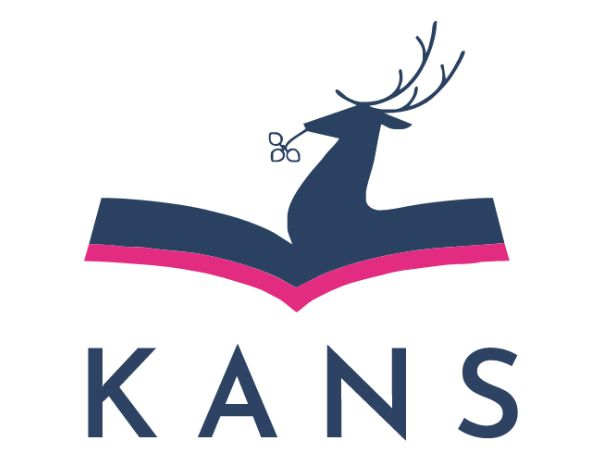 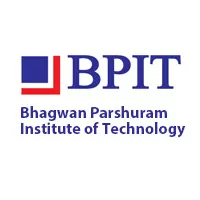 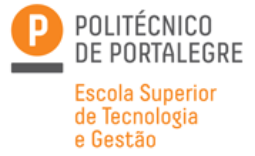 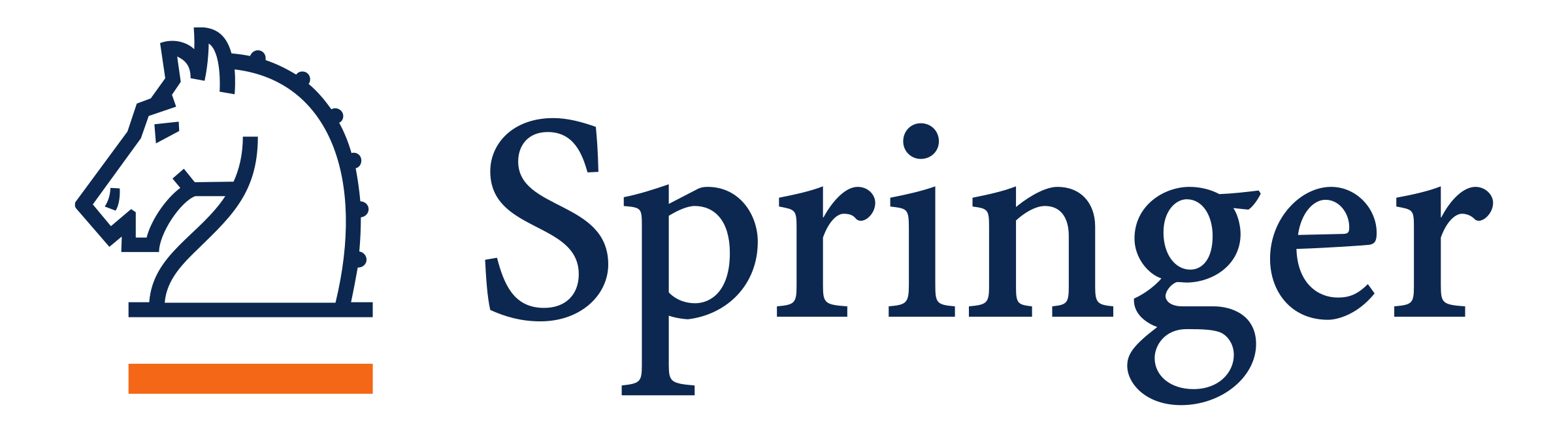 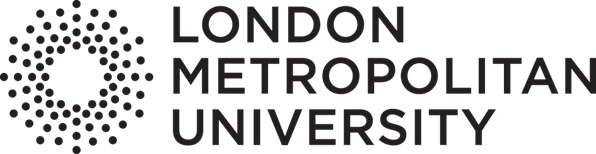 5. RESEARCH GAPS :


NOTE : TRY TO PUT IN A BULLETS FORM
4th International Conference on Data Analytics & Management (ICDAM-2023)
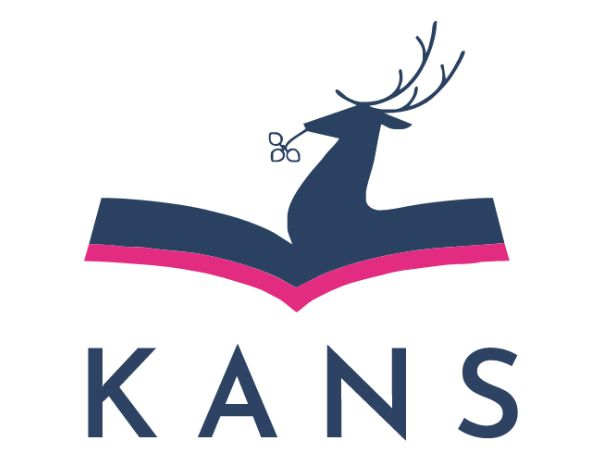 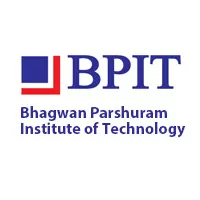 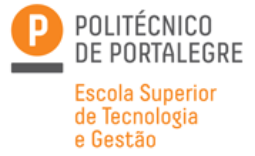 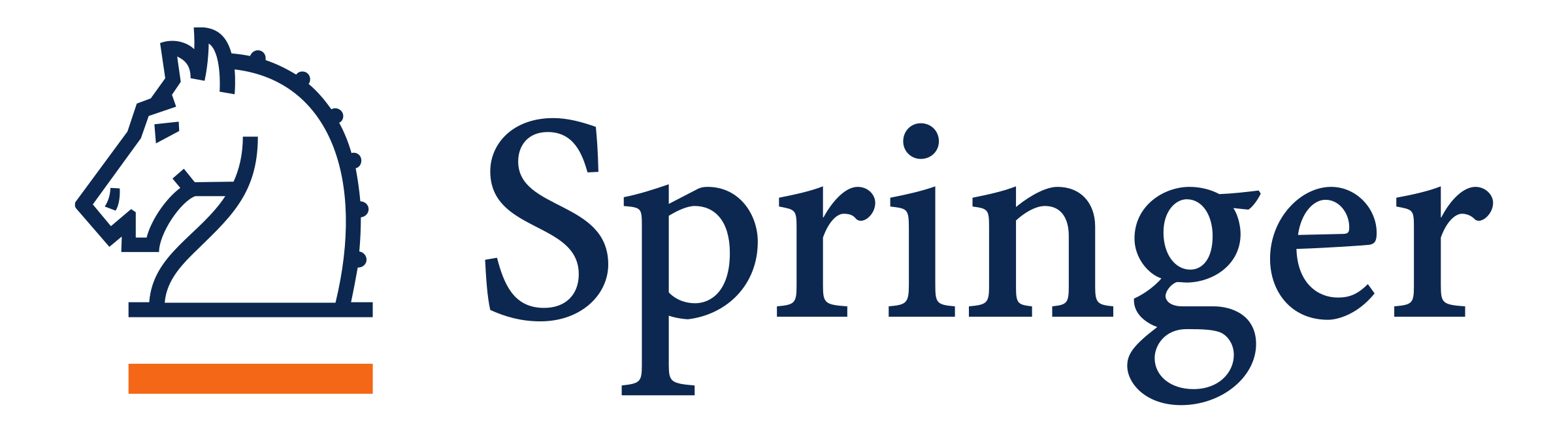 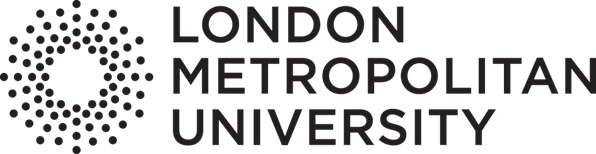 6. PROPOSED METHODOLOGY :



NOTE : IN THE FORM OF FLOW GRAPH
4th International Conference on Data Analytics & Management (ICDAM-2023)
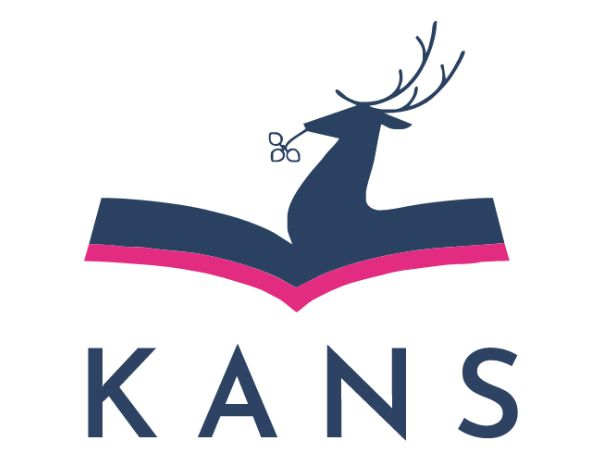 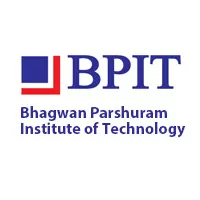 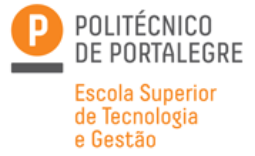 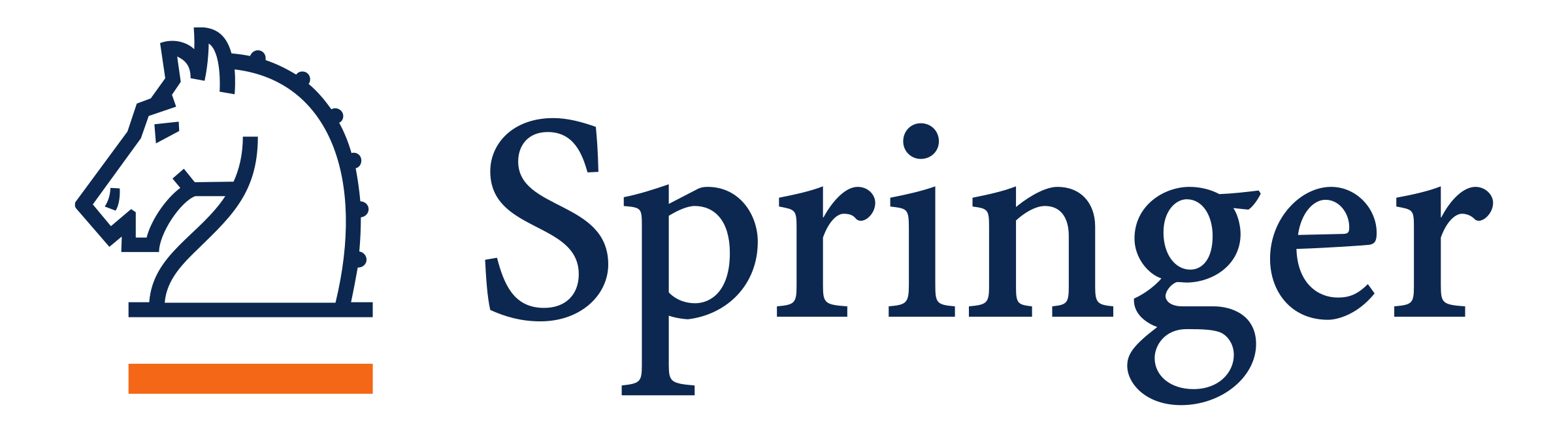 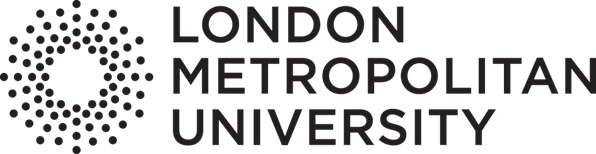 7. RESULTS & DISCUSSION: 



NOTE  : TRY TO PUT IN A TABULAR/GRAPHICAL FORM
4th International Conference on Data Analytics & Management (ICDAM-2023)
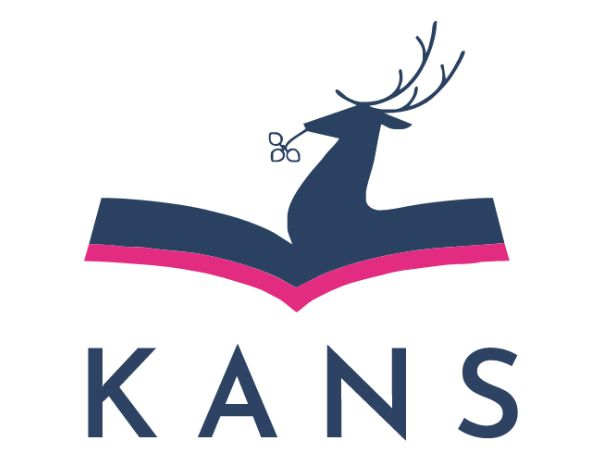 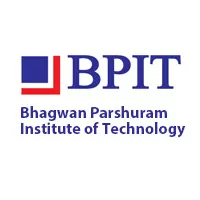 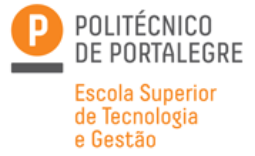 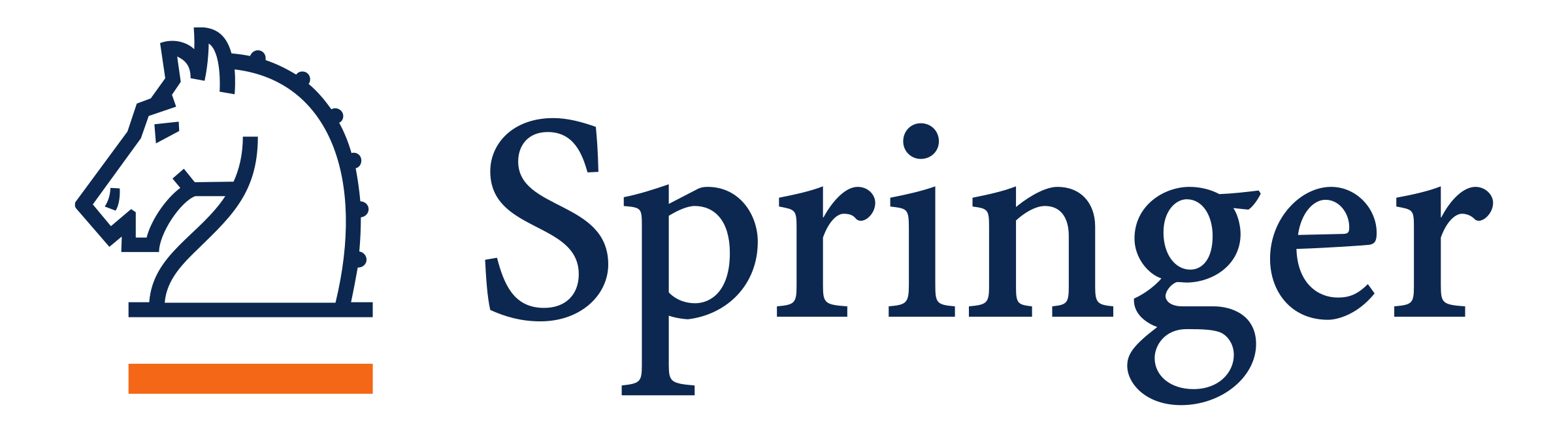 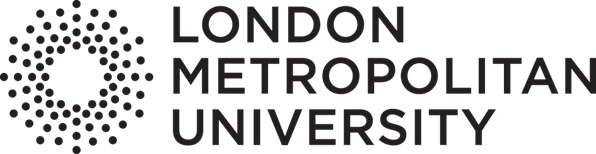 8. COMPARATIVE ANALYSIS: 



NOTE  : TRY TO PUT IN A TABULAR/GRAPHICAL FORM
4th International Conference on Data Analytics & Management (ICDAM-2023)
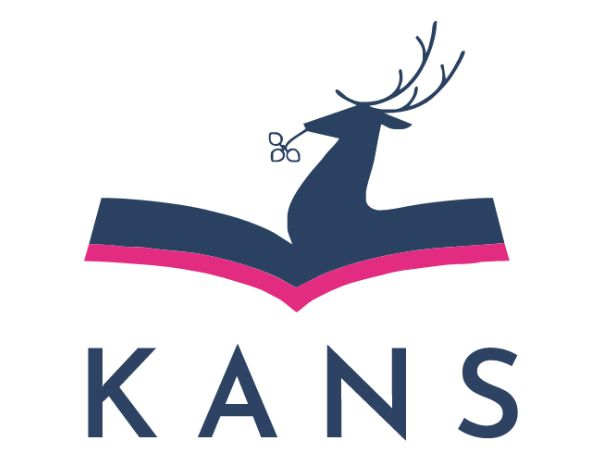 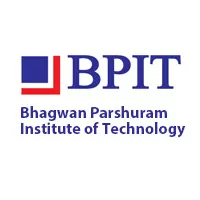 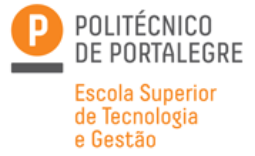 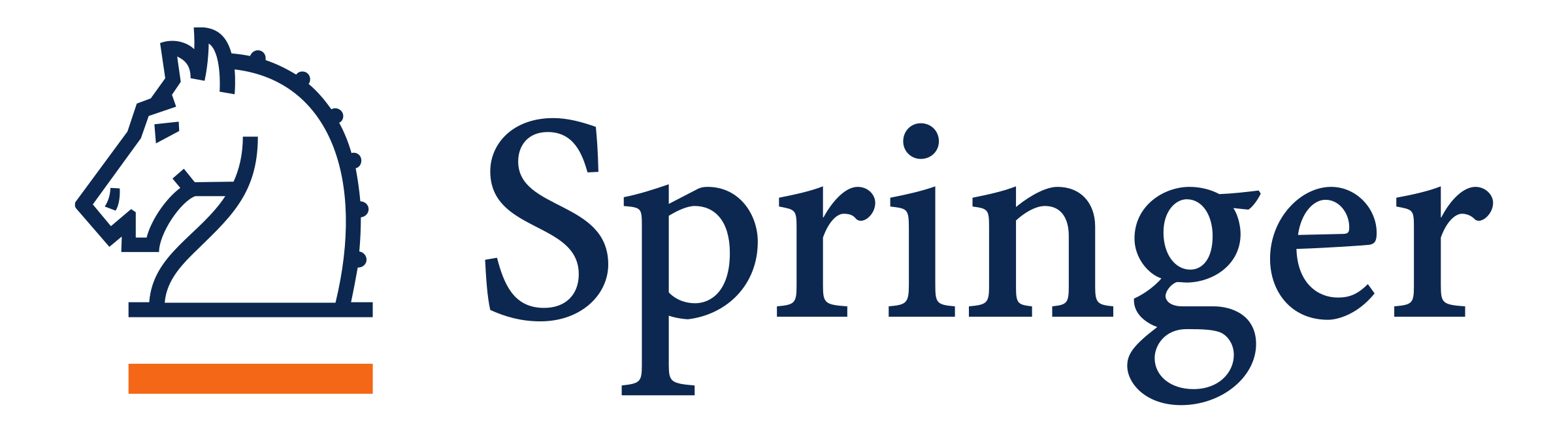 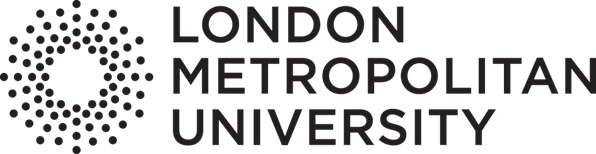 9. CONCLUSION & FUTURE WORK :
4th International Conference on Data Analytics & Management (ICDAM-2023)
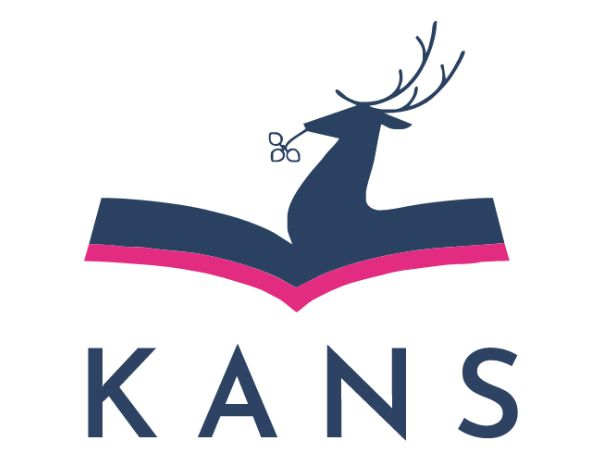 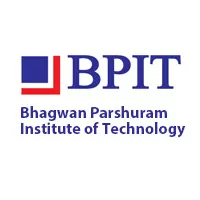 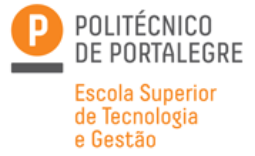 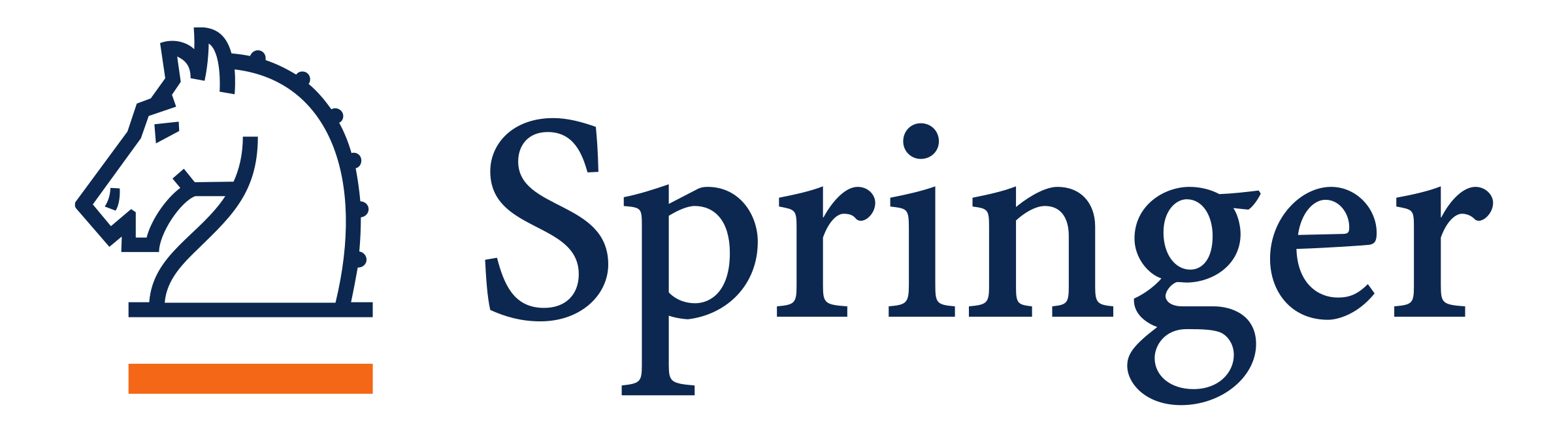 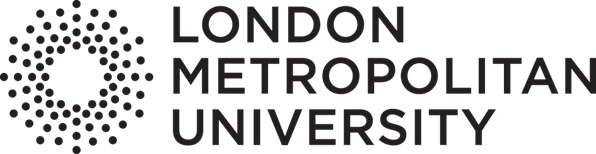 10. REFERENCES :


NOTE : PUT ALL THE REFERENCES IN THE PROPER FORMAT.
4th International Conference on Data Analytics & Management (ICDAM-2023)